Skew T-ln p Diagrams
Negatively-sloped orange lines: dry adiabats

Positively-sloped orange lines: skewed isotherms (°C)

Curved green lines: pseudoadiabats

Dashed blue lines: constant mixing ratio lines (g kg-1)

Horizontal black lines: isobars (hPa; logarithmic axis)
From Grant Petty’s A First Course in Atmospheric Thermodynamics supplementary material
Computing Routine Thermodynamic Variables
θ: follow a dry adiabat downward from the T profile to 1000 hPa

LCL: follow a dry adiabat upward from the T at a given level; follow a constant mixing ratio line upward from the Td at a given level

θe: find the LCL, then follow a pseudoadiabat upward until parallel with the dry adiabats, then follow a dry adiabat down to 1000 hPa

Tw: find the LCL, then follow a pseudoadiabat downward to the original parcel level
Fig. 2.2 from Markowski and Richardson
Computing Routine Thermodynamic Variables
LFC: level at which the parcel becomes positively-buoyant (note differences depending on whether T or Tv is used)

EL: level at which the parcel ceases to be positively-buoyant

CAPE: area between parcel and environment T or Tv curves between the LFC and EL

CIN: area between parcel and environment T or Tv curves below the LFC
Fig. 2.9 from Markowski and Richardson
Computing Routine Thermodynamic Variables
Thick brown dashed line: ascending parcel trace for a surface-based parcel (based on Tv)

Thin brown dashed line: ascending parcel trace for a surface-based parcel (based on T)

Thick red dashed line: environmental Tv

Thin light blue line: environmental Tw

-20° to -30°C: favored hail growth zone

-12°C to -18°C: favored dendrite growth zone
Image courtesy NOAA/NWS Storm Prediction Center
Parcel Method and Stability
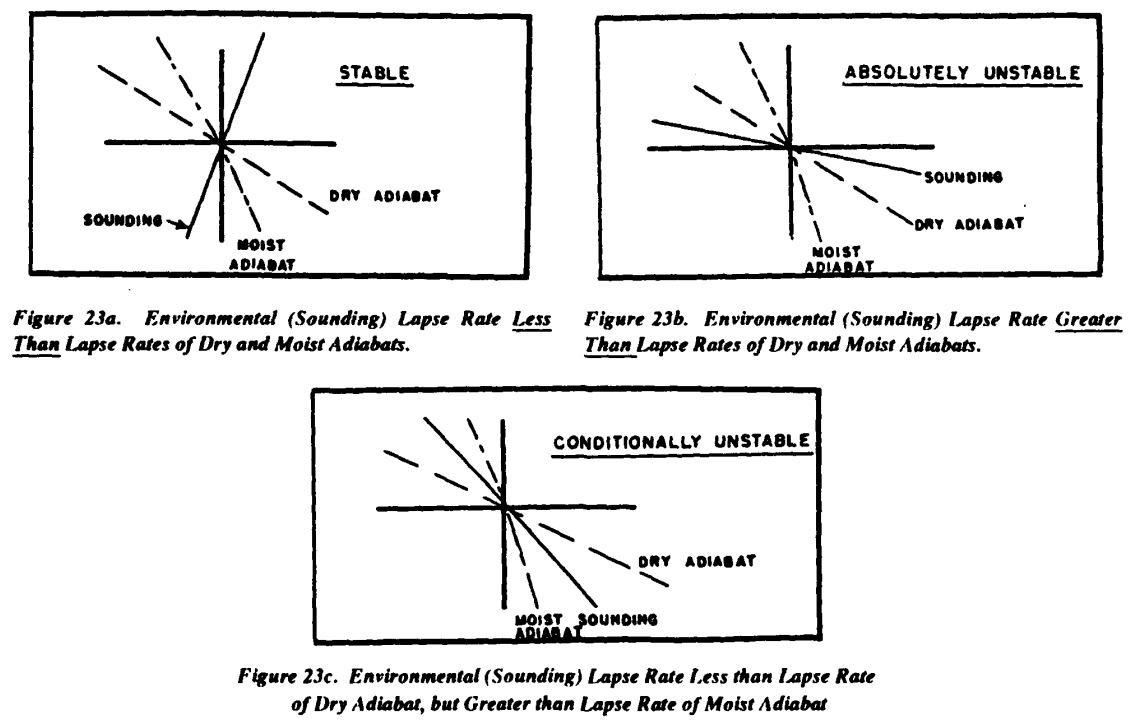 Image from Fig. 23 of “The Use of the Skew T, Log P Diagram in Analysis and Forecasting”
Layer Method and Stability
Here, the lower portion of the layer is closer to saturation than is the top (which does not reach saturation even after 60 hPa ascent).

Note the moisture profile modification: along a mixing ratio line to saturation, then along a pseudoadiabat (but not to supersaturation).

Result: destabilized layer that is absolutely unstable in its lowest 25-30 hPa.
Consistent with θe decrease with height: destabilizing/potentially unstable.
Fig. 3.3 from Markowski and Richardson
Layer Method and Stability
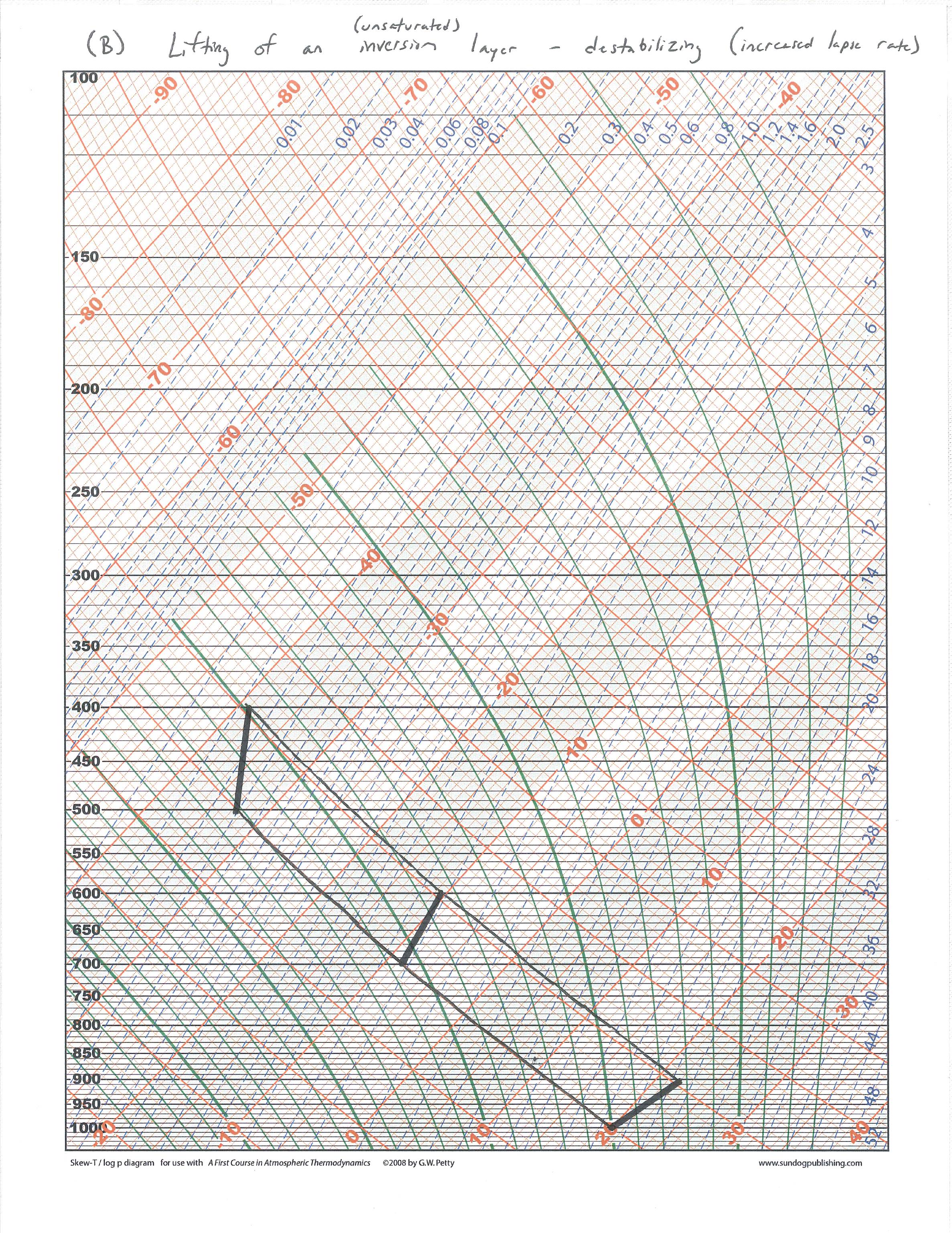 Here, we’ve assumed an unsaturated layer that does not reach saturation upon ascent.

Result: destabilized layer that remains absolutely stable throughout.
Hodographs
This vector defines the thermal wind vector over this layer.
Note: artistic liberty was taken to curve this example hodograph.
km AGL
v
Fig. 2.11 from Markowski and Richardson
Hodographs
c: estimated feature motion

v - c: feature-relative wind vector at some generic altitude; usually the layer-mean wind

ωH: 90° to the left of the shear vector S

ωS: the component of ωH that is along the feature-relative wind vector

ωC: the component of ωH that is across the feature-relative wind vector
Fig. 2.12 from Markowski and Richardson
Crosswise Vorticity Example
v
Red vector: hodograph from 0-3 km
This example depicts a veering wind profile with wind speed variation.

Yellow star: layer-mean wind
The feature-relative wind in this example is along the hodograph: easterly near the surface, westerly near 3 km.

Blue arrow: horizontal vorticity vector, 90° to the left of the local shear vector (parallel to the hodograph)
Feature-relative wind along hodograph = all horizontal vorticity is crosswise.
u
Streamwise Vorticity Example
v
Red curve: hodograph from 0-3 km
This example depicts a strongly veering wind profile but no wind speed variation.

Yellow star: layer-mean wind
The feature-relative wind (green arrow) is identical to the ground-relative wind.

Blue arrow: horizontal vorticity vector, 90° to the left of the local shear vector (parallel to the hodograph)
Feature-relative wind along horizontal vorticity vector = all streamwise vorticity.
u
Observed Hodograph Example
Focus on the hodograph between 0-2 km.

Yellow star: 0-2 km layer-mean wind
The feature-relative wind (green arrow) at 1 km is predominantly southerly.

Blue arrow: horizontal vorticity vector, 90° to the left of the local shear vector
Feature-relative wind almost entirely along horizontal vorticity vector = predominantly streamwise vorticity.
Image courtesy NOAA/NWS Storm Prediction Center
Importance of Streamwise Vorticity
Red vector: local vertical shear vector.

Blue vector: horizontal vorticity vector.
In this example, horizontal vorticity defines clockwise rotation in the x-z plane.

Grey cloud: an updraft along the flow
This tilts the vortex line parallel to the horizontal vorticity vector into the vertical.
Result: counter-rotating vortices (H and L).
H
L
Importance of Streamwise Vorticity
H
Purple vector: feature-relative wind vector.

In this example, the feature-relative wind advects the counter-rotating vortices parallel to the vertical shear vector.
L
Importance of Streamwise Vorticity
Purple vector: feature-relative wind vector.

In this example, the feature-relative wind advects the cyclonic vortex toward the updraft.

This can allow for the amplification of cyclonic rotation by vortex tube stretching.
H
L